レムナントが　しるべき　ししき
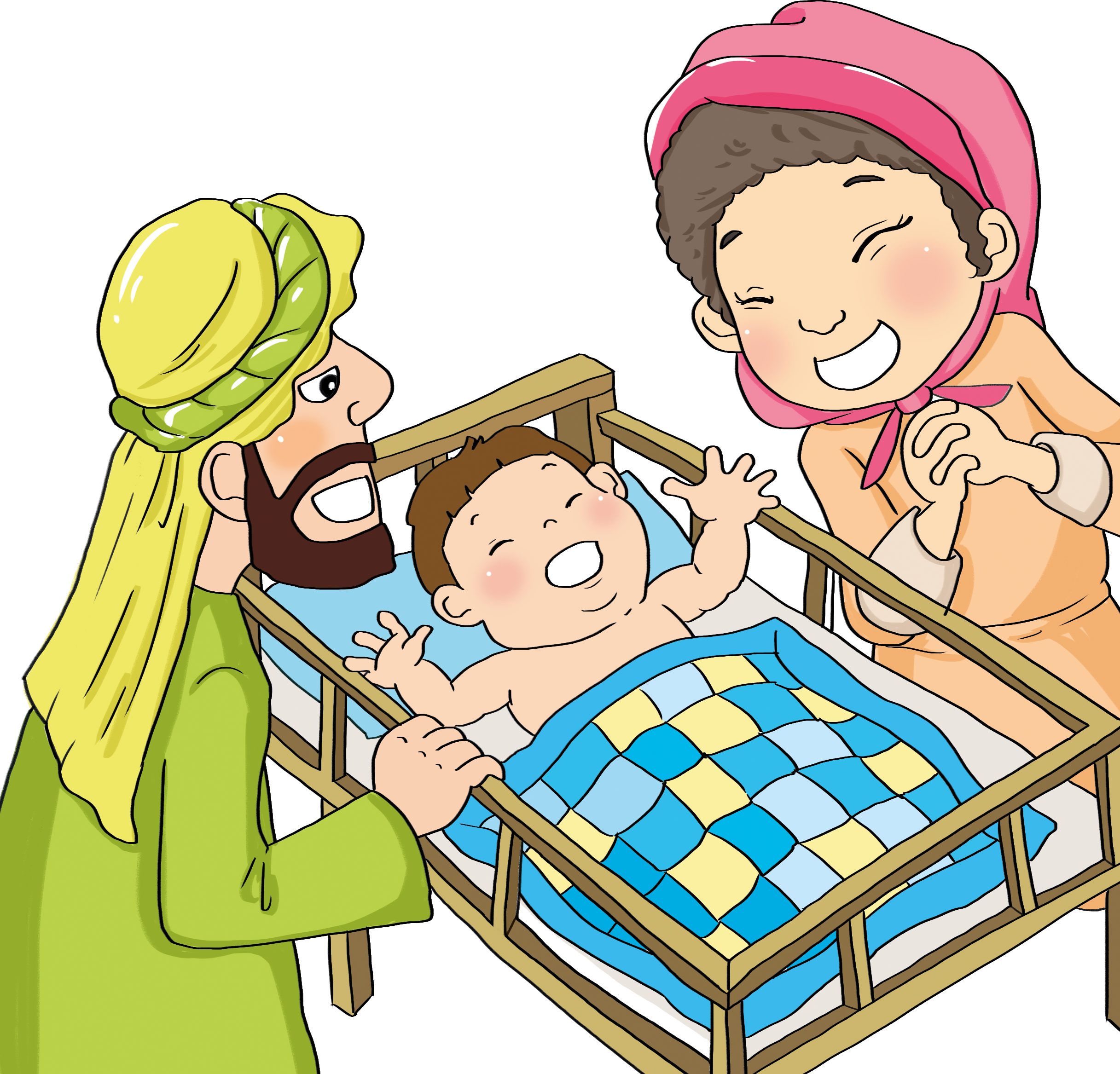 サムソン
  たいようの　ひと
4
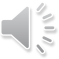 か
ししき 16:28
サムソンは　しゅに　よばわって　いった。
「かみ、しゅよ。どうぞ、わたしを　みこころに
とめてください。ああ、かみよ。どうぞ、　この　
ひとときでも、わたしを　つよめて　ください。
わたしの　ふたつの　めのために、　もういちど
　ペリシテじんに　ふくしゅうしたいのです。」
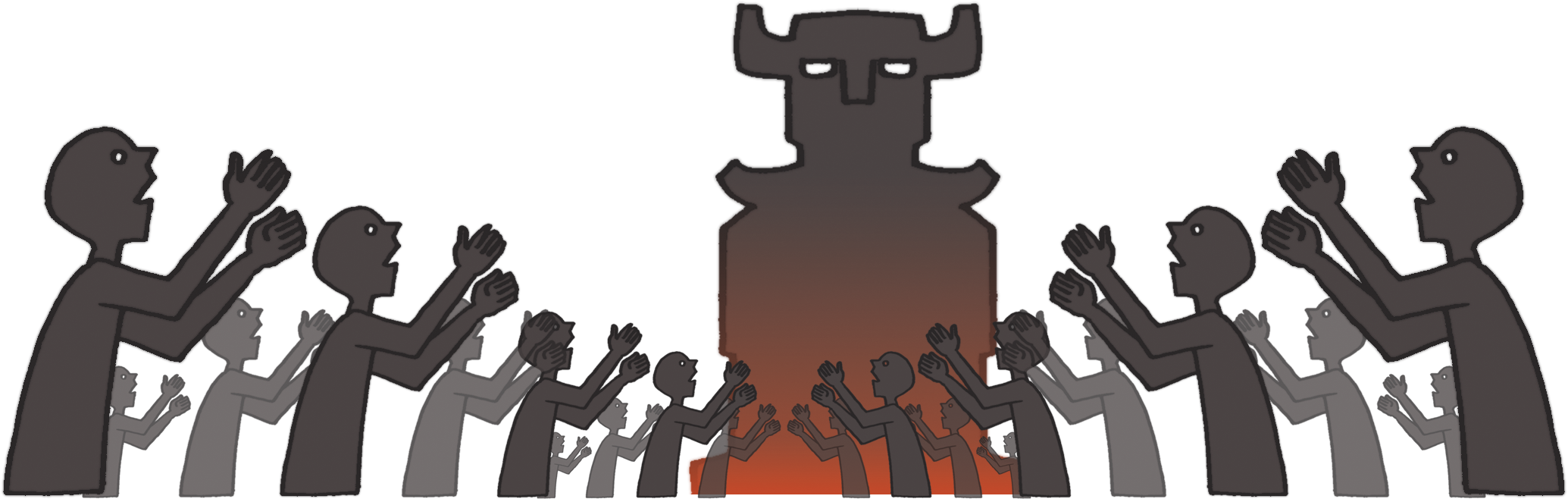 [Speaker Notes: 続くイスラエルの契約喪失
“主の目の前に悪を行ったので”
ペリシテ]
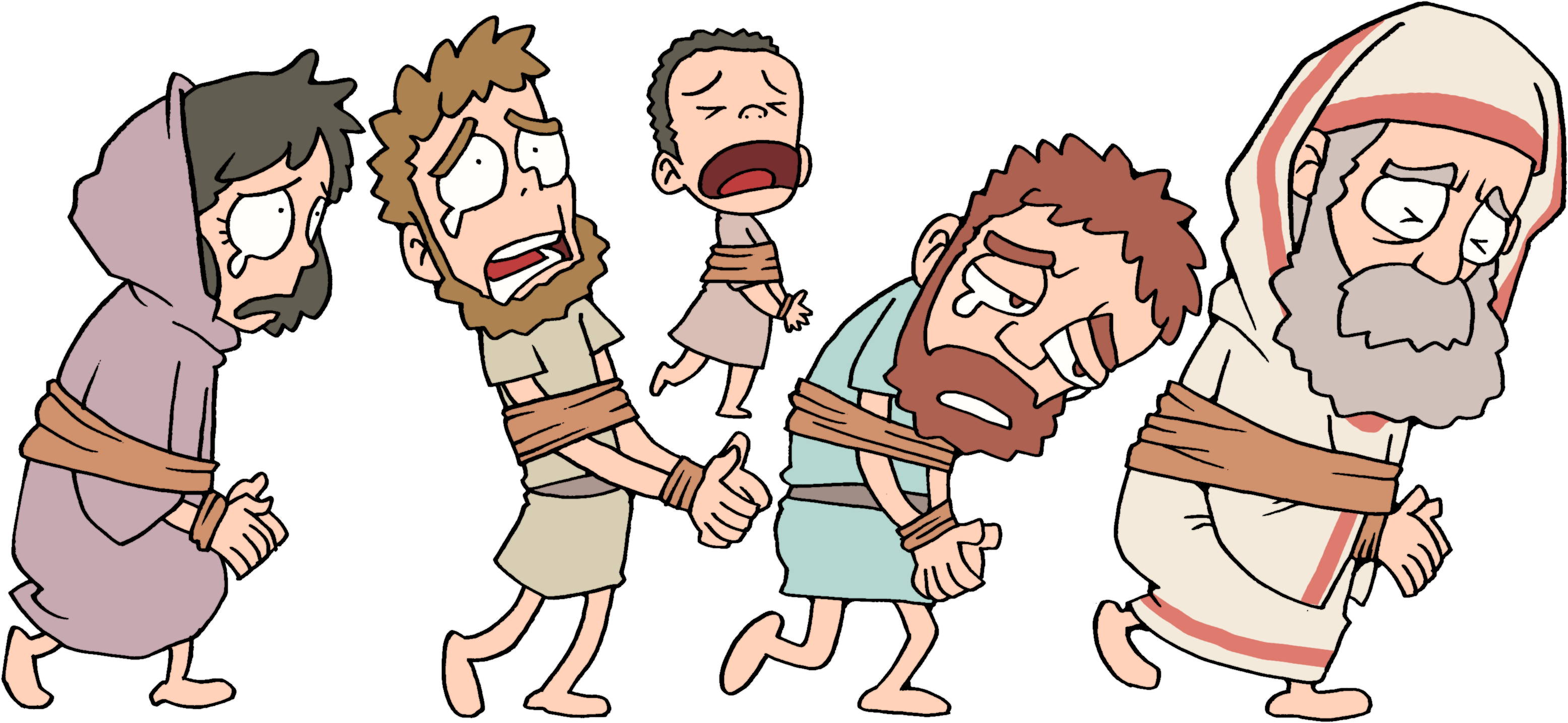 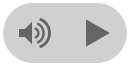 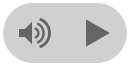 [Speaker Notes: 士師13:1 “主は四十年間、彼らをペリシテ人の手に渡された。”]
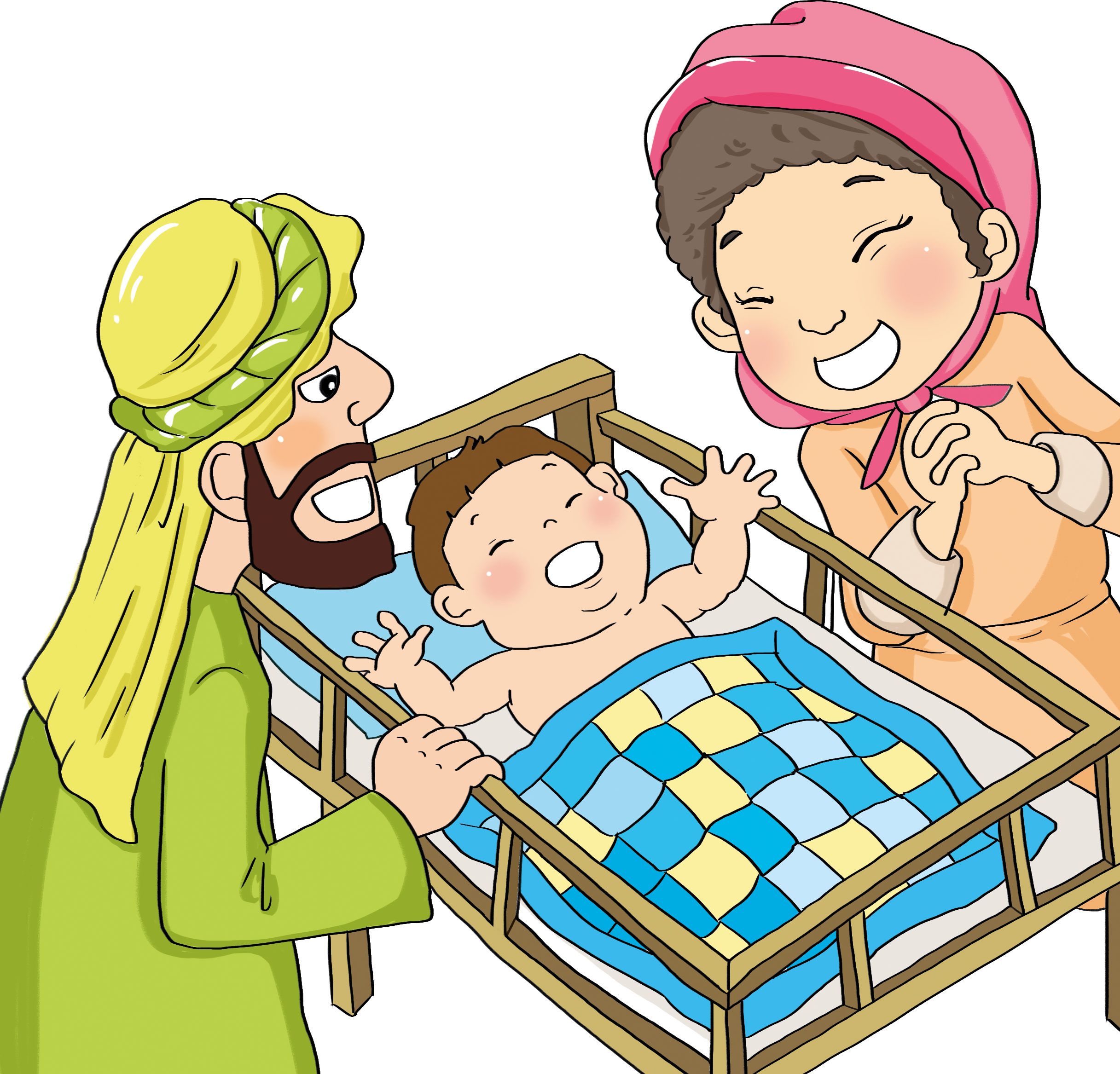 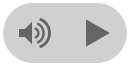 [Speaker Notes: マノアの妻-妊娠X -妊娠ができない?
神様が契約を与えられる-ナジル人(強い酒、かみそり)
ナジル人-区別された者(サムソン、サムエル、バプテスマのヨハネ)]
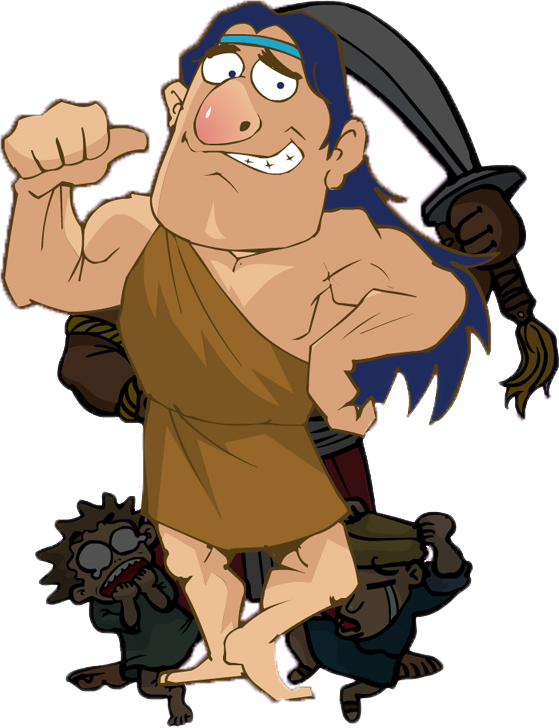 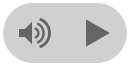 [Speaker Notes: “主の霊が激しく彼の上に下って” (士師14:6)
獅子を子ヤギのように
“主の霊が激しくサムソンの上に下った” (:19)]
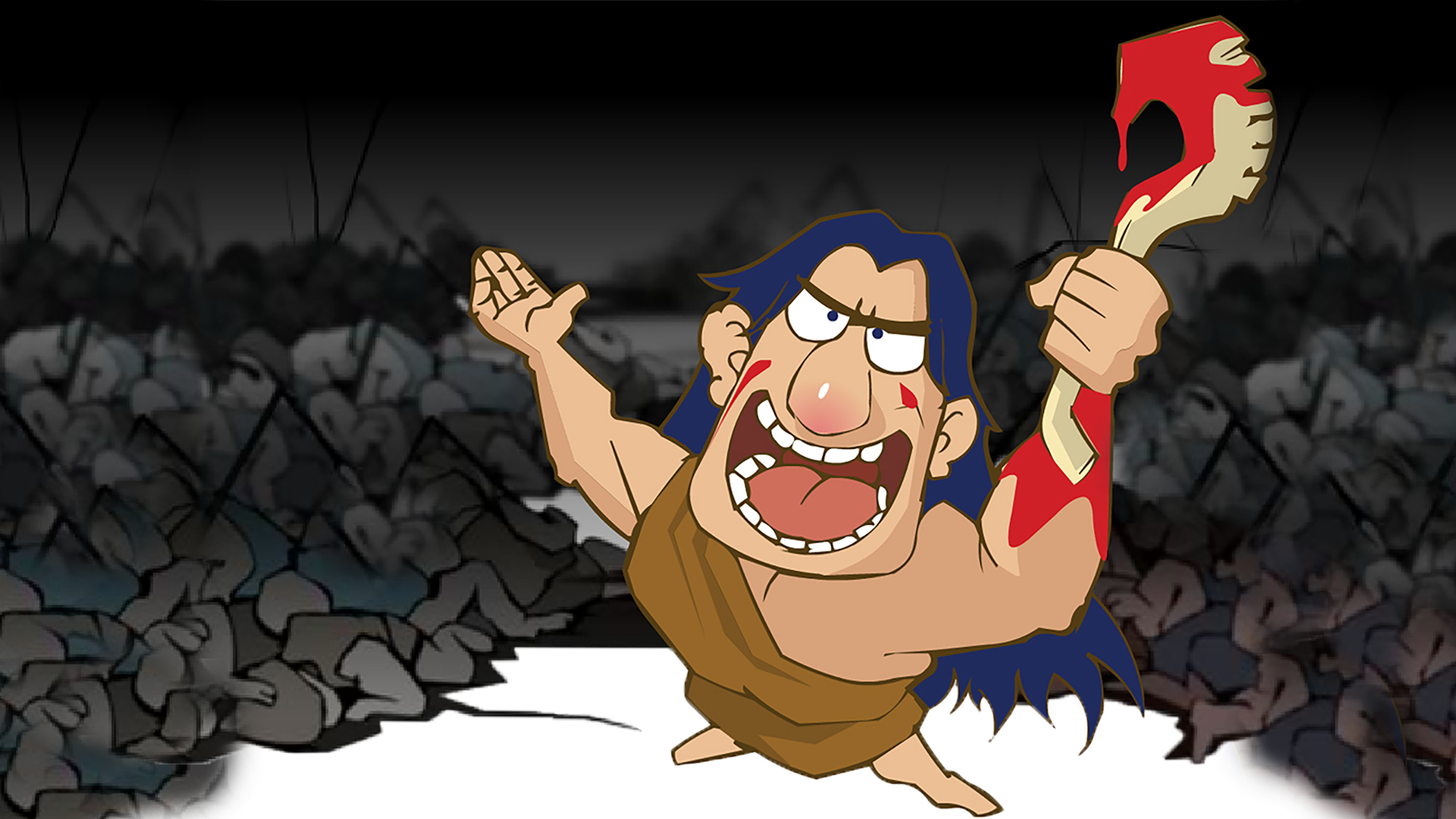 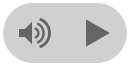 [Speaker Notes: “主の霊が激しく彼の上に下り” (15:14)
ろばのあご骨でペリシテ1,000名を殺す]
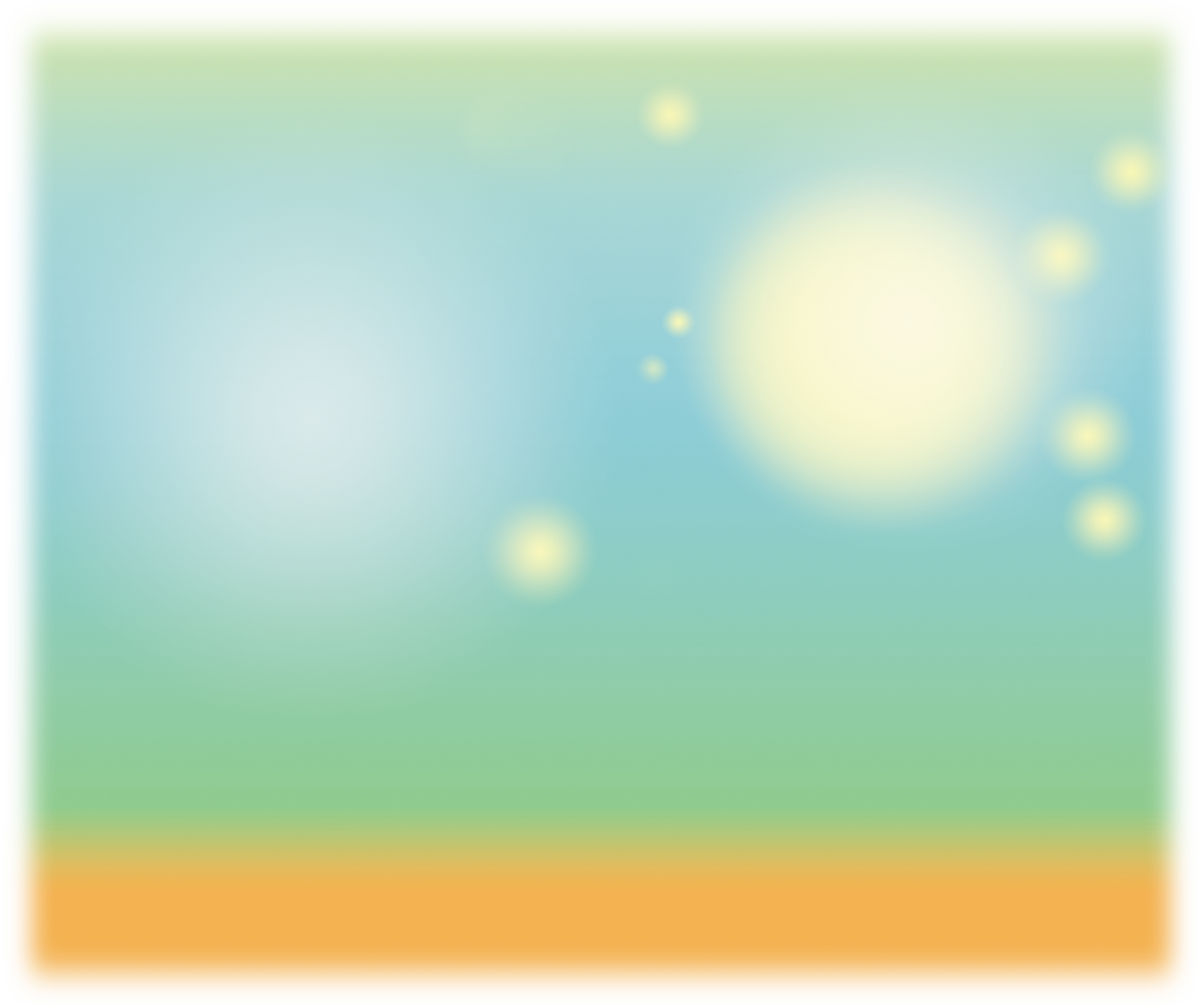 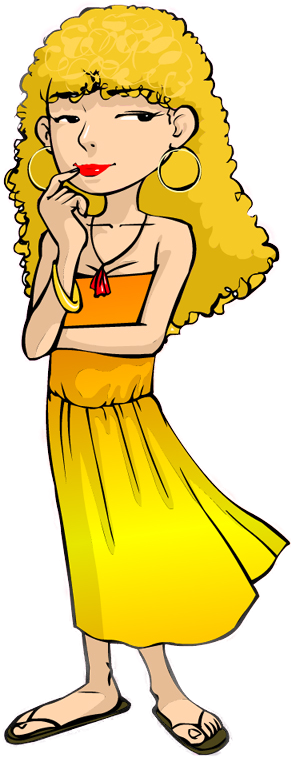 [Speaker Notes: デリラ　– 異邦の女性]
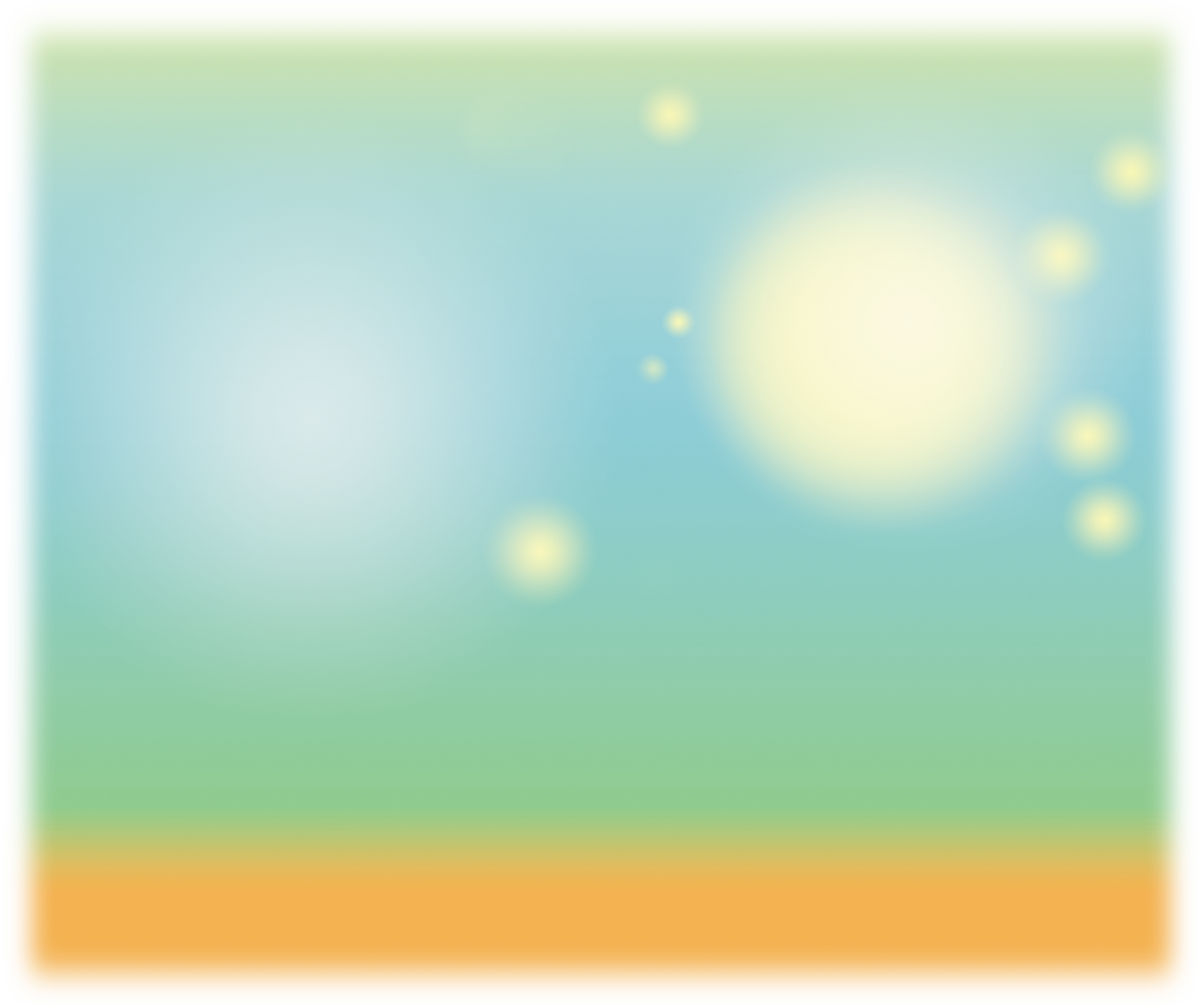 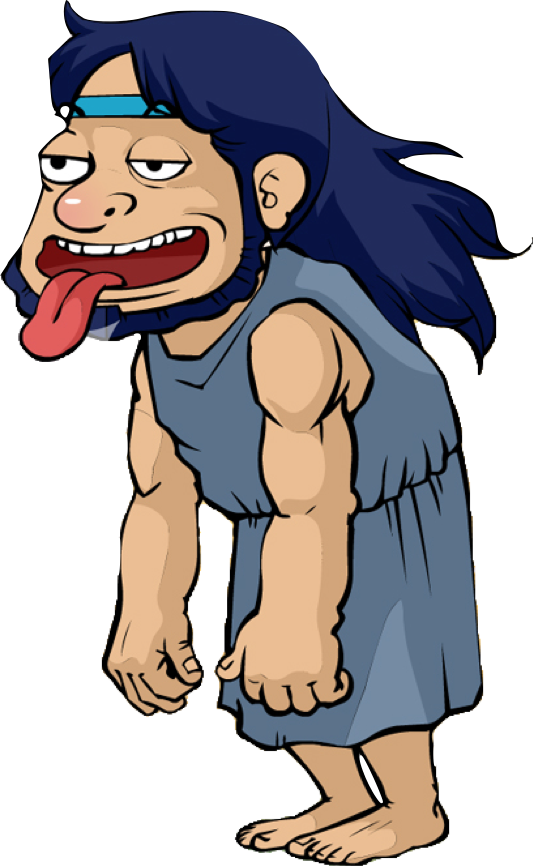 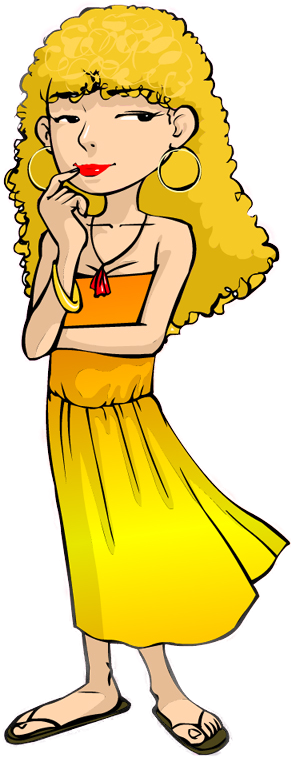 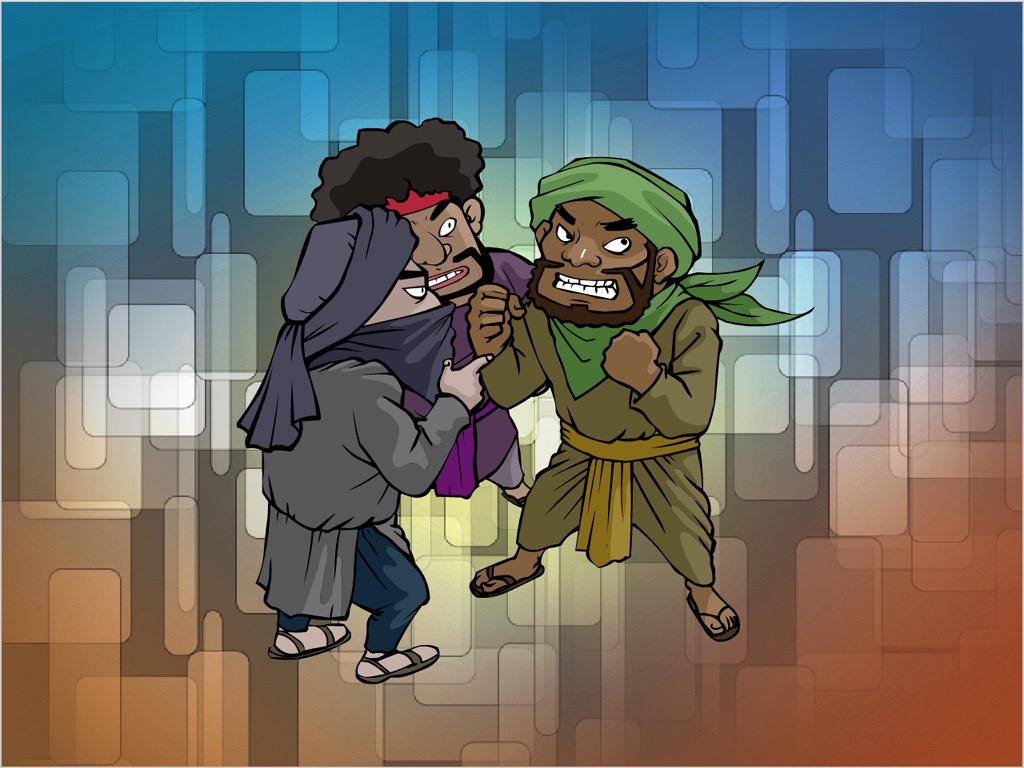 [Speaker Notes: 勝つ方法はないけれど]
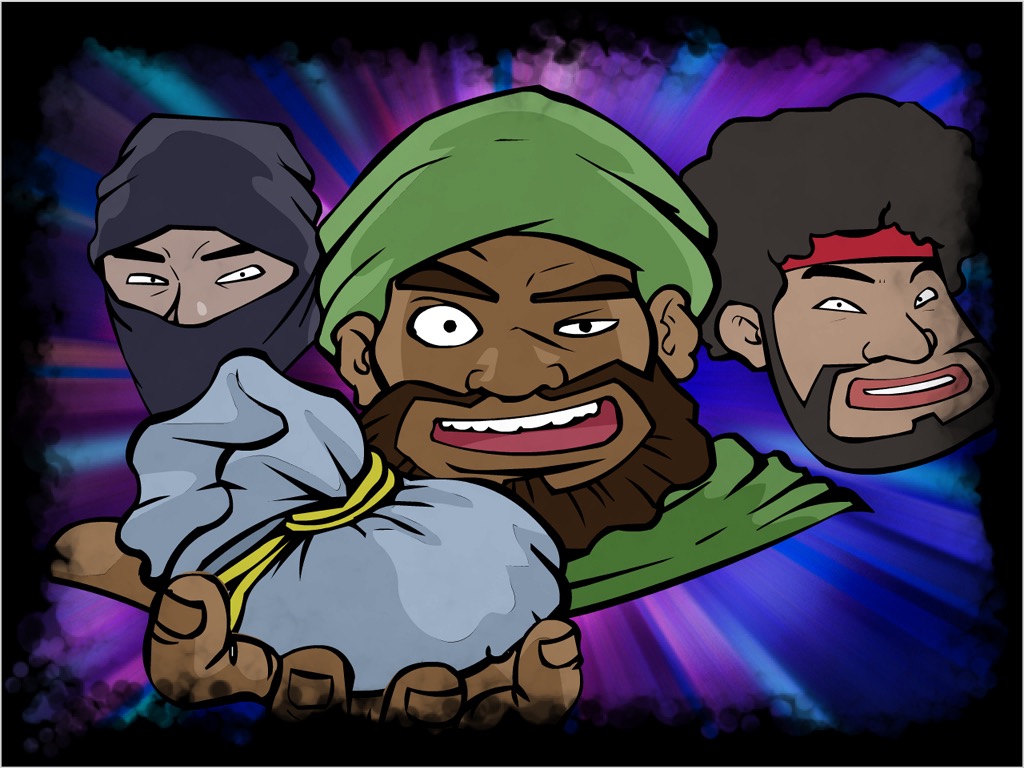 [Speaker Notes: 力の根源は?
彼を縛る方法は?
銀1,100個ずつ]
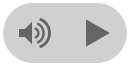 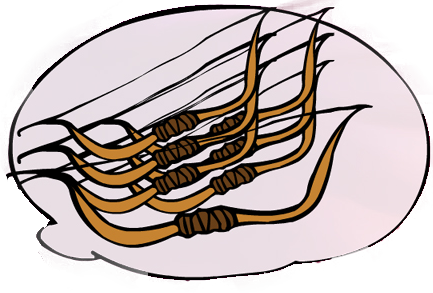 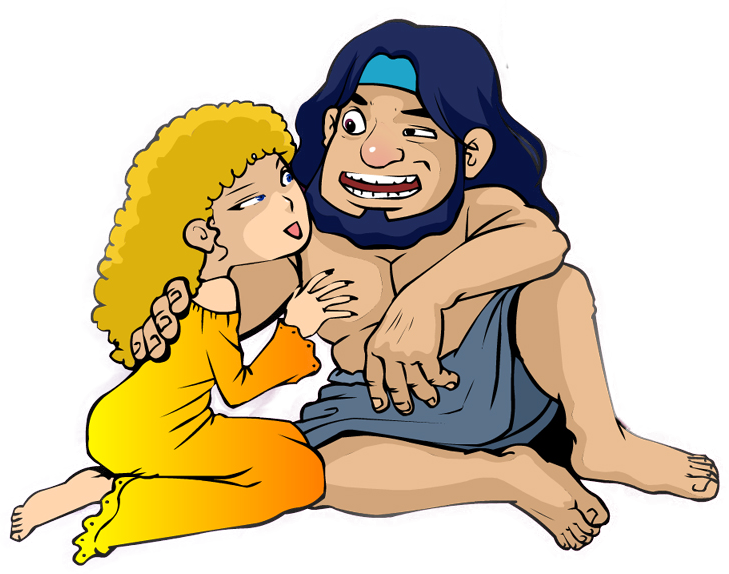 [Speaker Notes: 新しい弓の弦七本で縛れば]
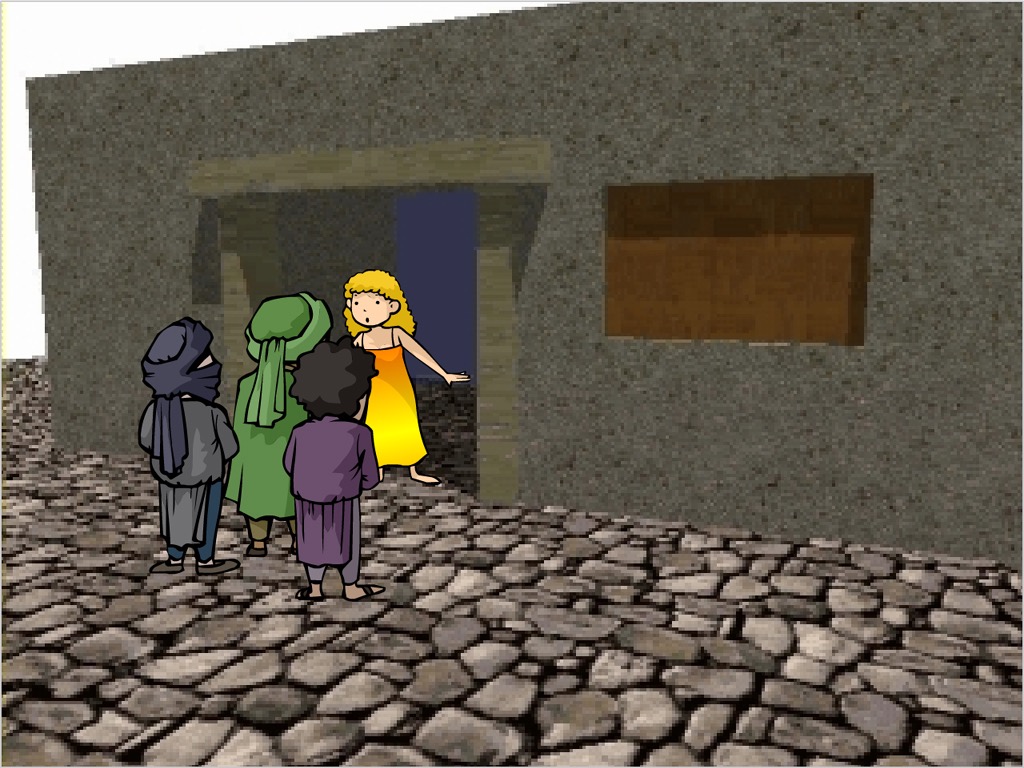 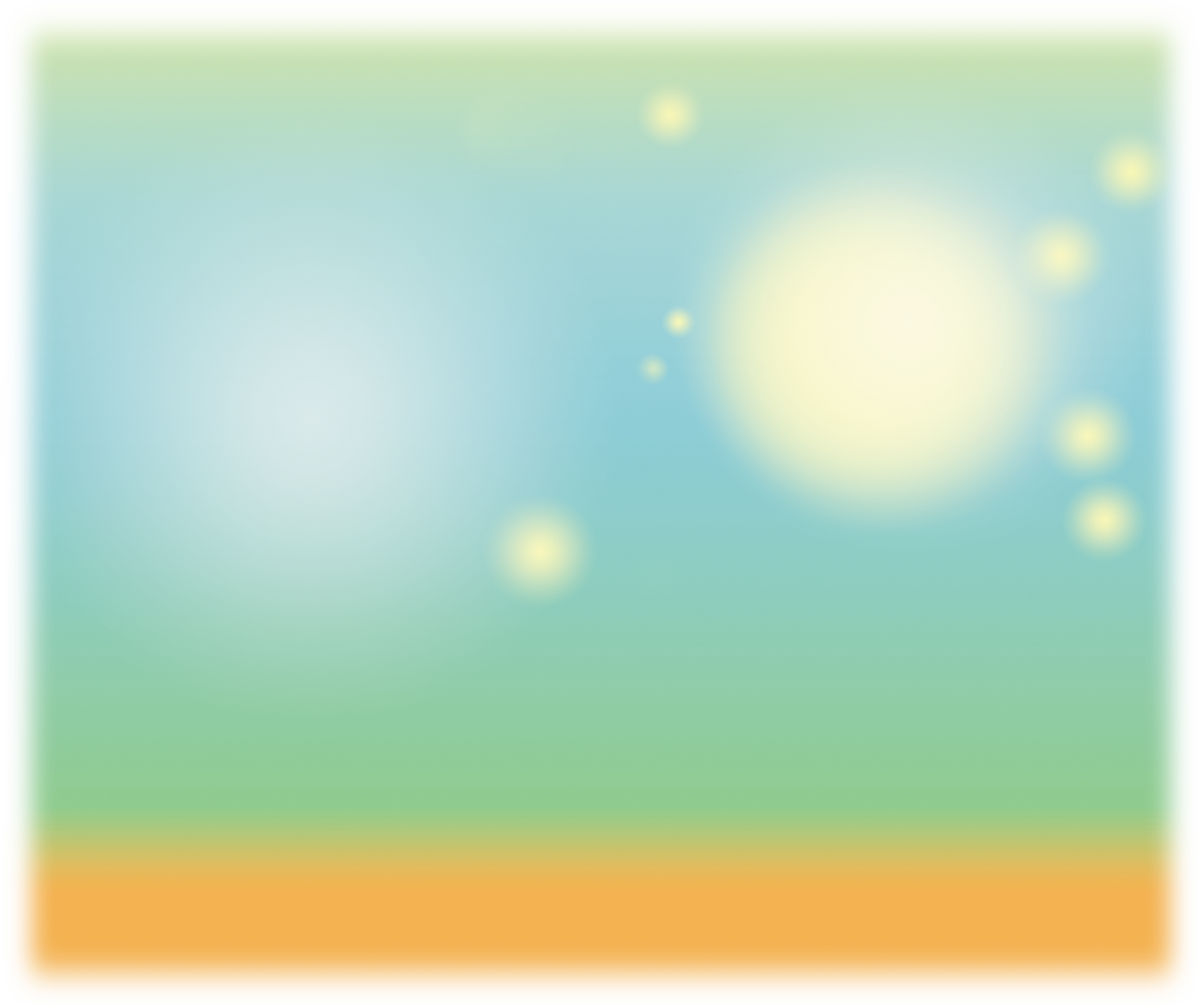 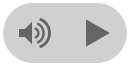 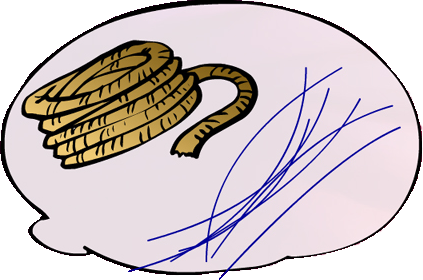 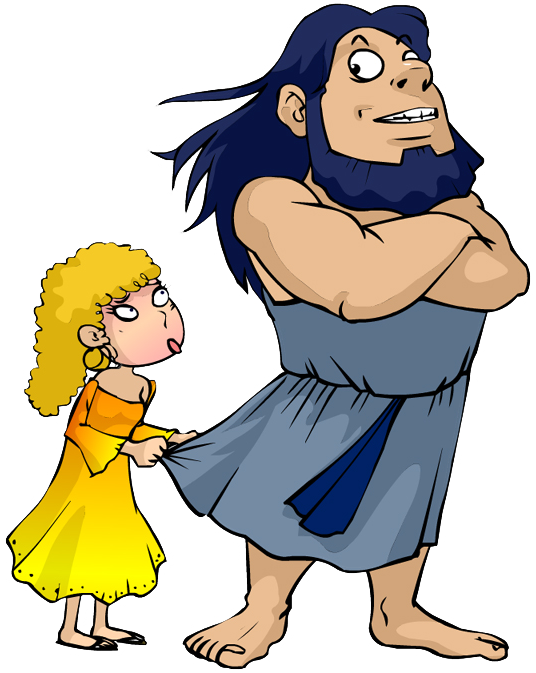 [Speaker Notes: 使ったことのない新しい綱で縛るなら、機の縦糸といっしょに髪の毛七ふさを織り込むなら
糸を切るように]
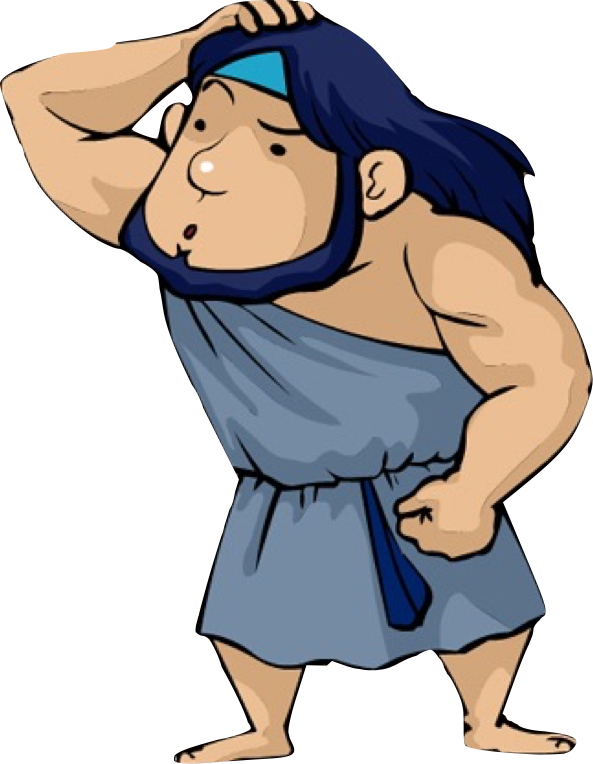 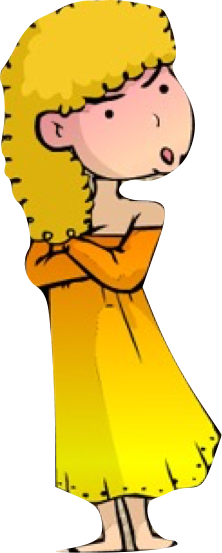 [Speaker Notes: 秘密を話すこと
私はナジル人だ。
母の胎から神様のナジル人になった。
髪の毛がそられれば力が私から離れて弱くなる。]
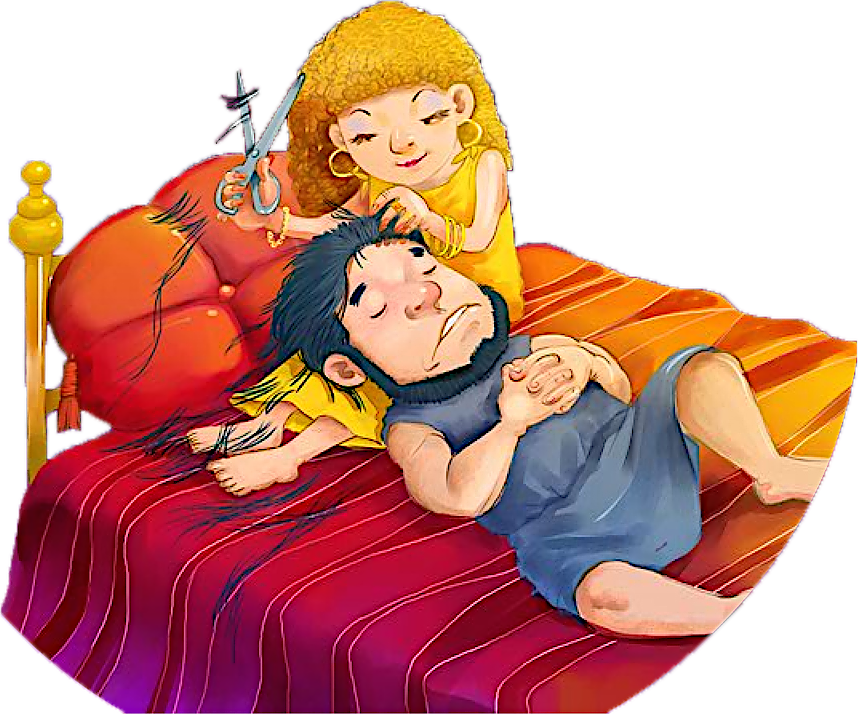 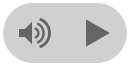 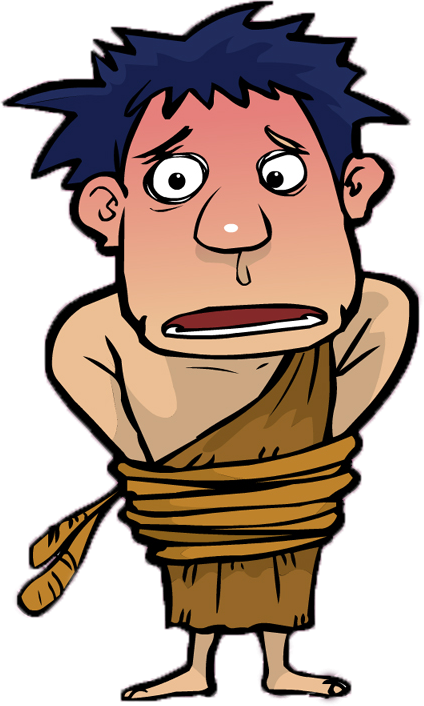 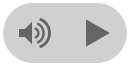 [Speaker Notes: (:20)主がサムソンから去られた]
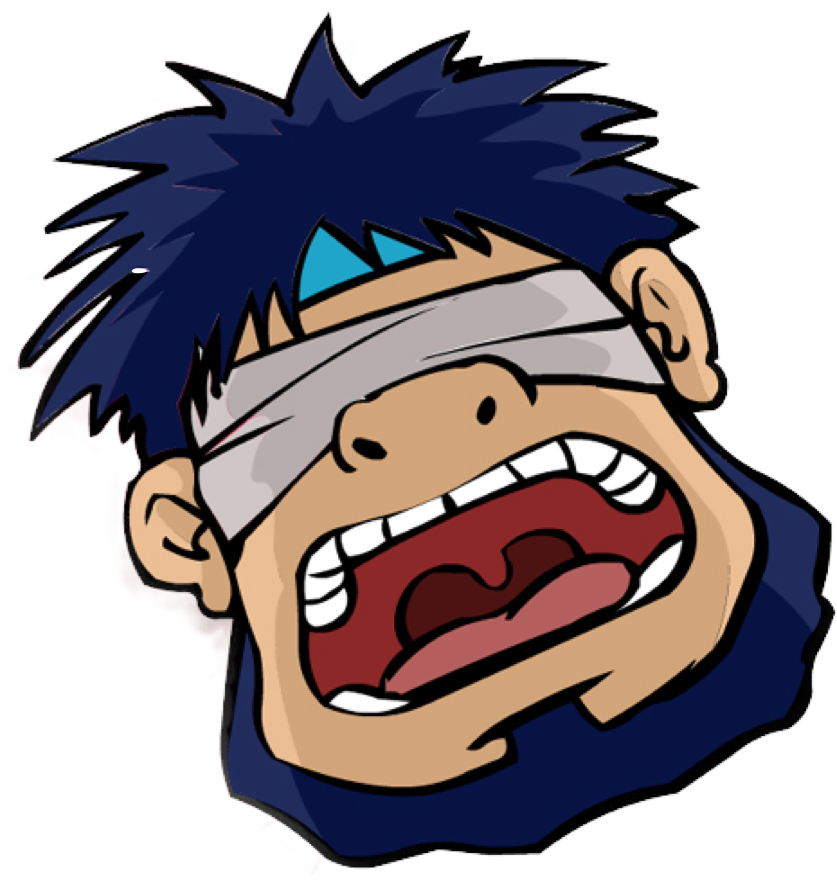 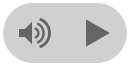 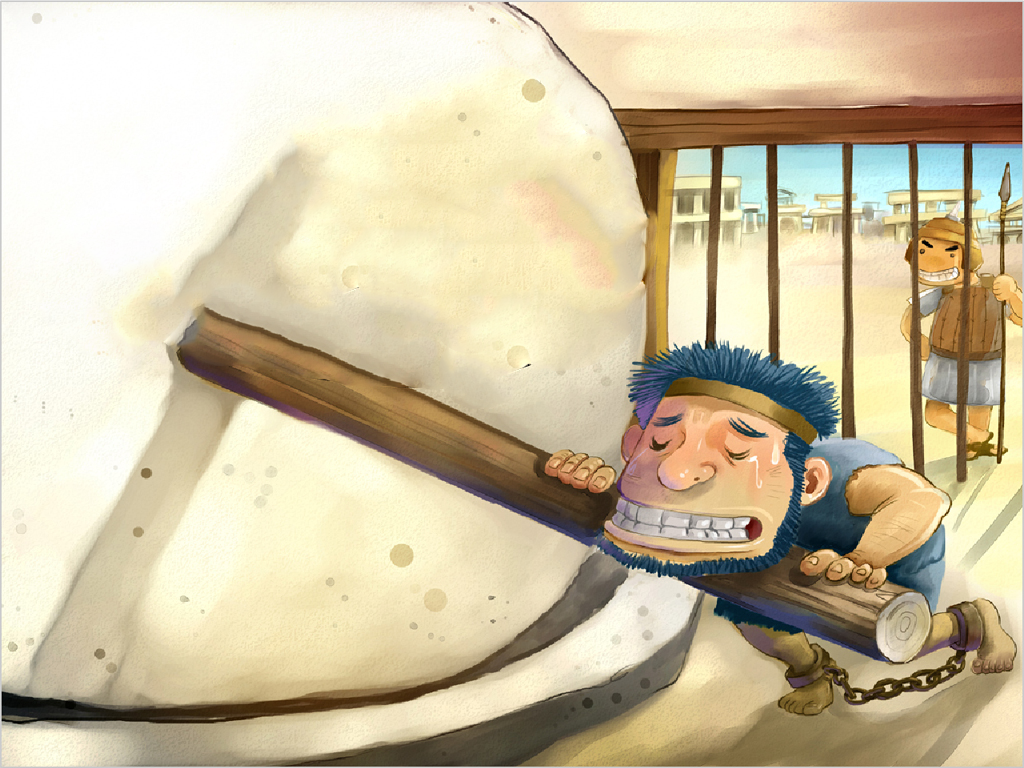 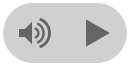 [Speaker Notes: 監獄でひき臼を回すように
髪の毛がまた伸び始めた
何を考え?
ペリシテの領主たち、神ダゴンに盛大な祭り
サムソンに妙技を披露するように]
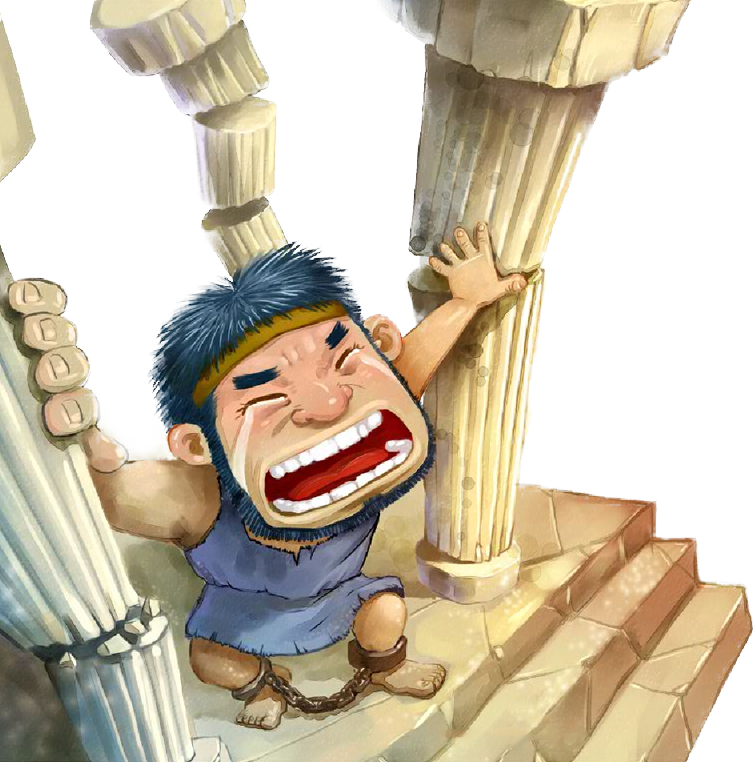 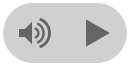 [Speaker Notes: 士師 16:28~30]
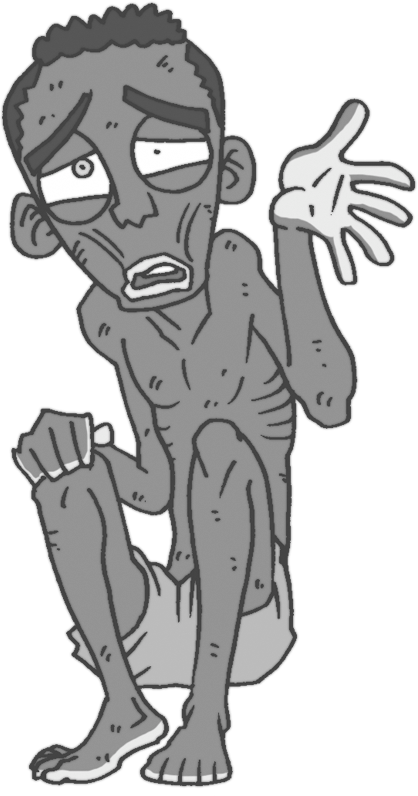 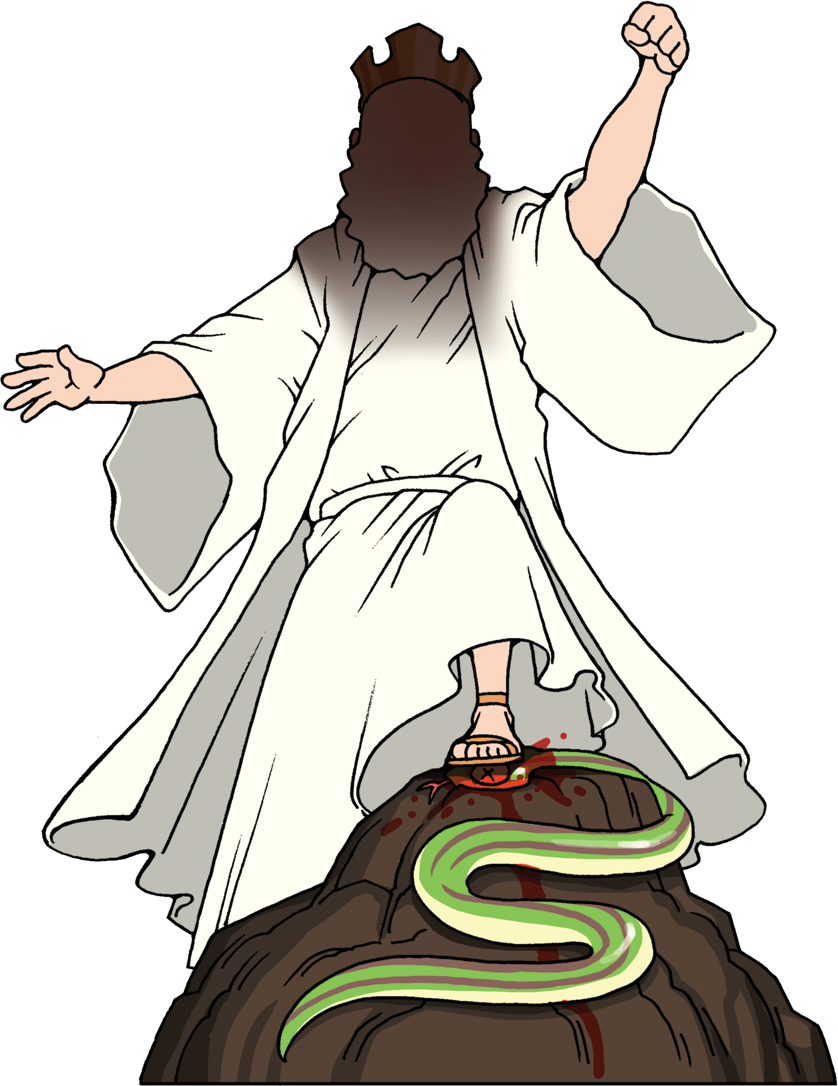 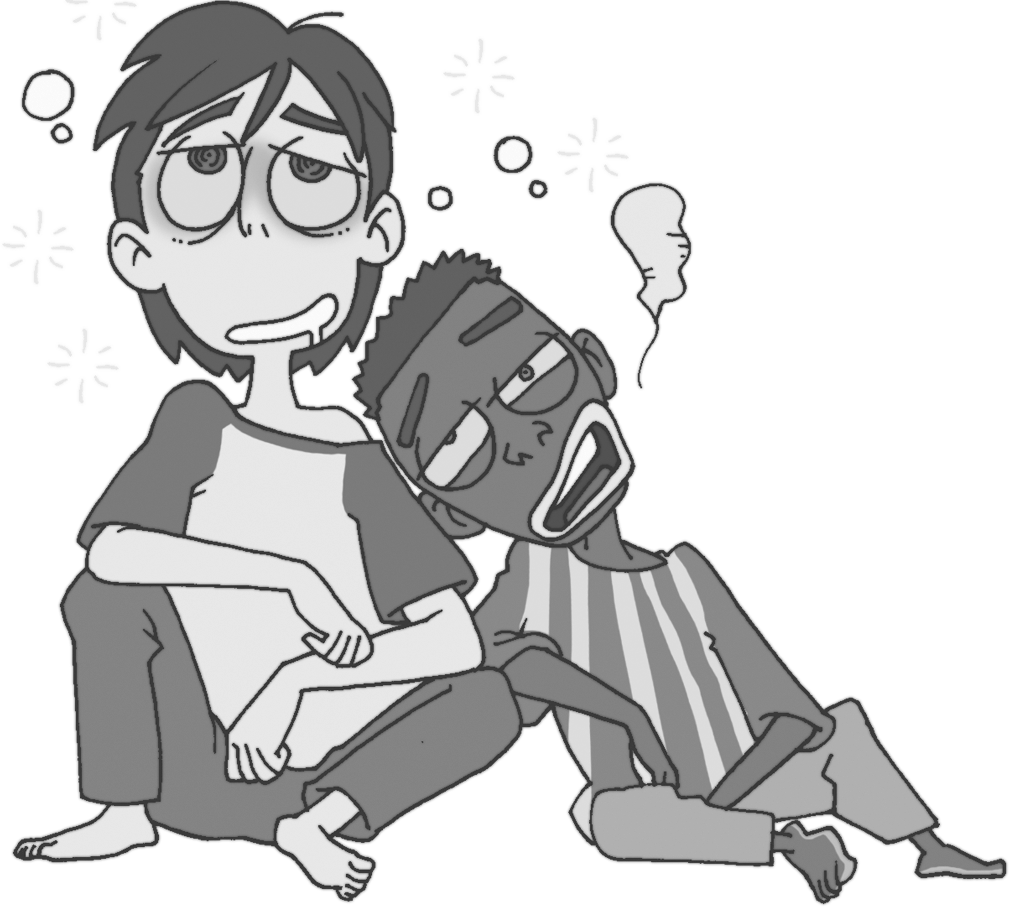 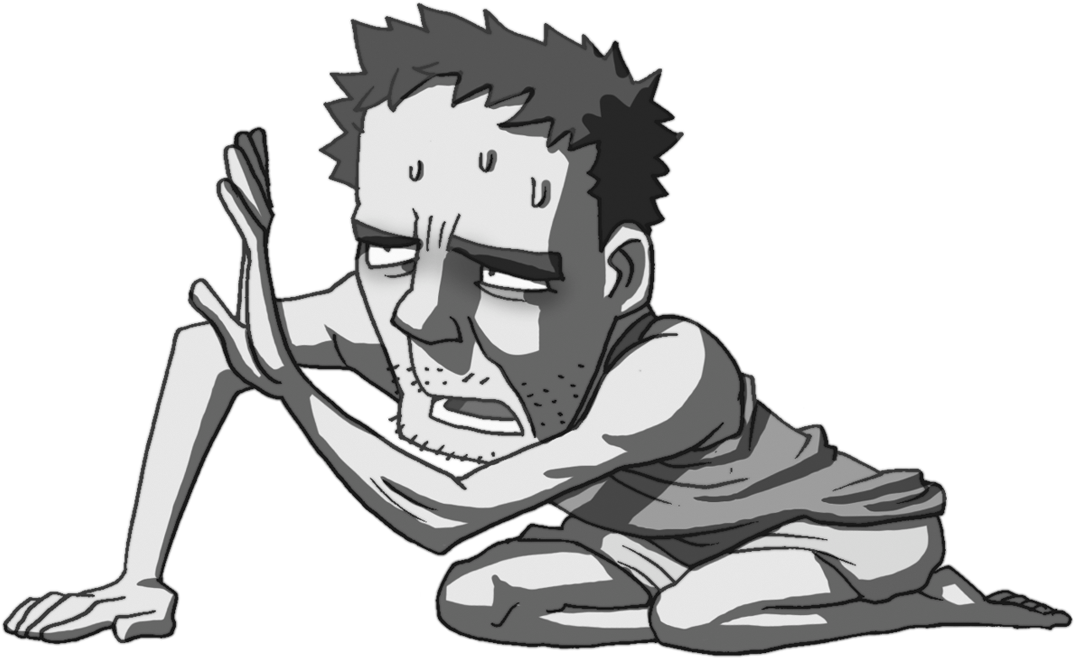 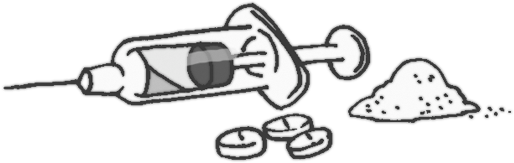 [Speaker Notes: この世の中になぜ災いと呪い,滅びが来るのでしょうか？(個人、国、時代)
福音をのがすときごとに
それですべての災いと呪いを滅ぼす-女の子孫を約束されました]
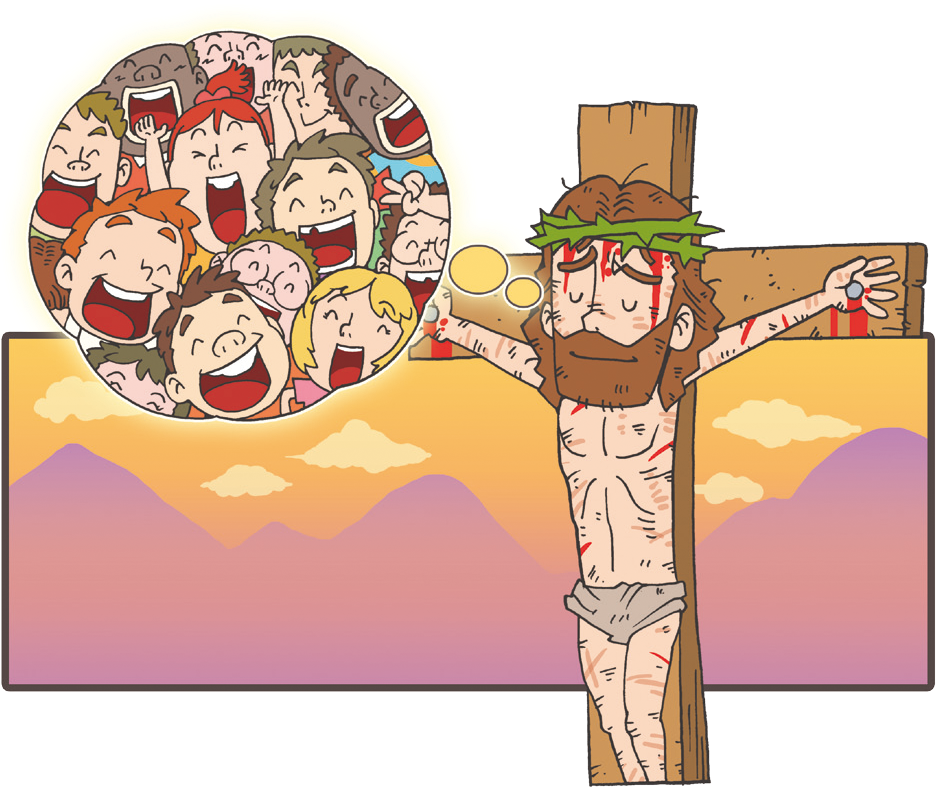 [Speaker Notes: キリストを送られました
聖書のとおり処女誕生-十字架の死-復活
ヨハネ1:10～11 -世の中に来られ、世の中を造られたが、世の中は彼を知らなくて受け入れなかった。
ヨハネ1:12]
もくそうしよう
しゅの　れいが　のぞんだ　サムソン